Муниципальное бюджетное дошкольное образовательное учреждение «Детский сад №395 г. Челябинска»
ОНЛАЙН ДЕТСКИЙ САД: ПЛЮСЫ И МИНУСЫ

Заместитель заведующего 
по учебно-воспитательной работе: 
Дубровских М.Р.
АКТУАЛЬНОСТЬ
Дистанционное обучение на данный момент является одной из самых актуальных тем, обсуждаемых в ряду инноваций в системе образования
Главная задача ДОУ -
удовлетворение образовательных потребностей личности, решение вопросов её становления.
Новый формат взаимодействия -
дистанционное обучение.
Этот формат работы позволяет качественно реализовать ФГОС ДО, сделать обучение современным и более гибким, вовлечь родителей в образовательный процесс.
Нормативные основы деятельности
Федеральный закон РФ от 29.12.2012 г. № 273-ФЗ «Об образовании в РФ» (ст. 13,15,16,41);
Приказ Министерства образования и науки РФ от 23.08.2017 №816 «Об утверждении Порядка применения организациями, осуществляющими образовательную деятельность, электронного обучения, дистанционных образовательных технологий при реализации образовательных программ.
Нормативные основы деятельности
Учет письма Министерства образования и науки РФ от 28.08.2015 года № АК – 2563/05 «О методических рекомендациях» ( вместе с «Методическими рекомендациями по организации образовательной деятельности с использованием сетевых форм реализации образовательных программ»).
Основные понятия
Под дистанционными образовательными технологиями понимаются «образовательные технологии, реализуемые в основном с применением информационных и телекоммуникационных технологий, реализуемые в основном с применением информационных и телекоммуникационных технологий при опосредованном или не полностью опосредованном взаимодействии обучающего и педагогического работника.
Основные понятия
Дистанционное образование детей – образование на расстоянии, без непосредственного контакта с педагогом и другими детьми, посредством информационно-коммуникативных технологий, которое дает возможность самостоятельной работы родителей и их детей по усвоению образовательных программ
Трудности дистанционного обучения
Технические сложности.
Организация дистанционного обучения. 
Зависимость от качества работы интернет.
Недостаток практических знаний у педагогов.
Финансовые инвестиции.
Проблема дистанционного обучения дошкольников с ОВЗ
 Родители -необоснованное перекладывание на них функций педагогов.
Трудности дистанционного обучения
Технические сложности.
Организация дистанционного обучения. 
Зависимость от качества работы интернет.
Недостаток практических знаний у педагогов.
Финансовые инвестиции.
Проблема дистанционного обучения дошкольников с ОВЗ
 Родители -необоснованное перекладывание на них функций педагогов.
Плюсы дистанционного обучения
Нынешнее поколение детей — это цифровое поколение. 
Гибкость
Технологичность
Креативность
Самообразование
Соучастие
Психологические особенности
Экономия
Повышение уровня квалификации в области
педагогических, информационных технологий.
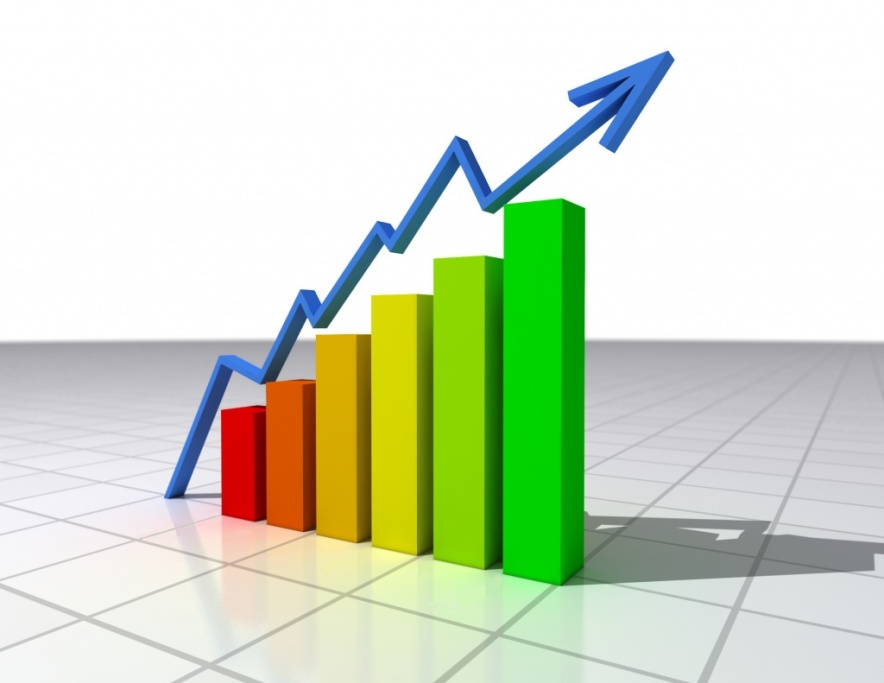 Плюсы дистанционного обучения
С помощью дистанционного обучения  мы можем поднять рейтинг нашего детского сада на более высокий уровень. 
		А ещё подстраховать себя от ситуаций, когда невозможно вести образовательную деятельность в очном режиме.
Управленческое решение. Внедрение дистанционного обучения в детском саду.
Онлайн-анкетирование (педагогов и родителей);
Планирование необходимых ресурсов;
Подбор замотивированных сотрудников ;
План внедрения дистанционного обучения;
Выбор модели обучения.
Обучение педагогов и родителей в системе дистанционного обучения.
Таким образом:
Дистанционное обучение – сложный вид деятельности, он не возникает «сам по себе». Для его запуска требуются материально-технические затраты, методологические и дидактические изменения в работе педагогов, повышение цифровой грамотности всех участников в процессе обучения – от администрации и педагогов до родителей воспитанников.
ИЗ ОПЫТА РАБОТЫ
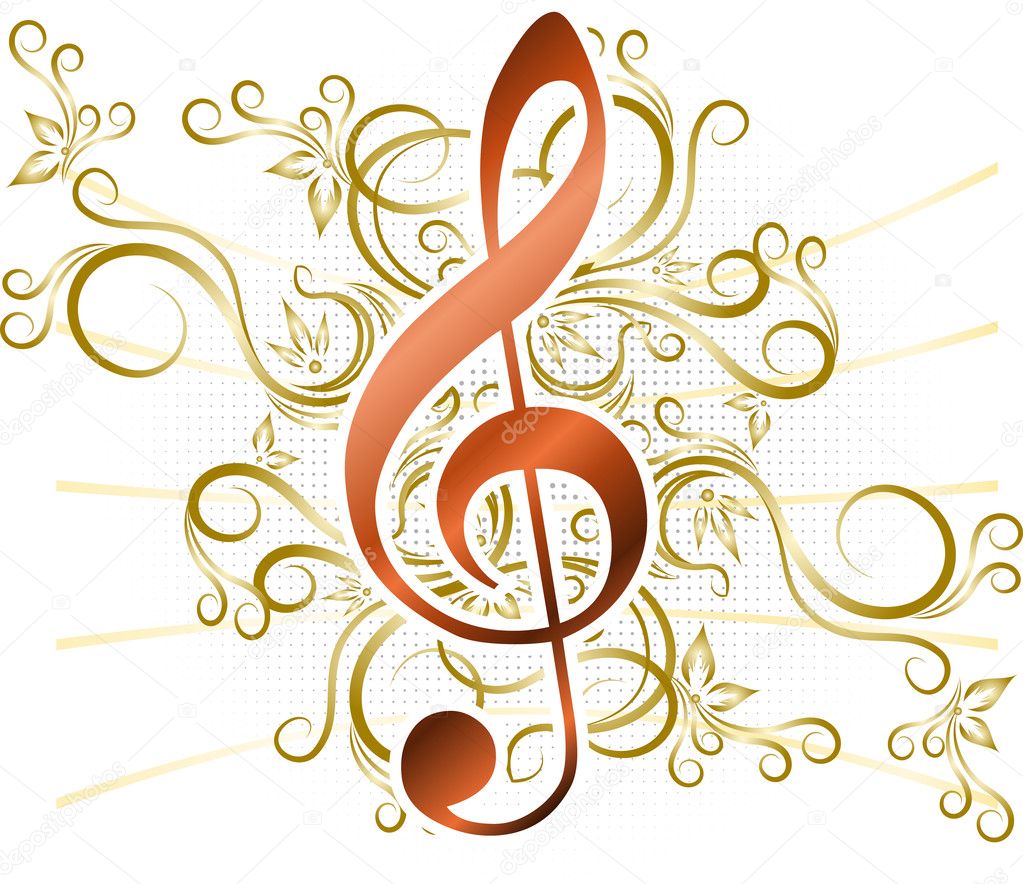 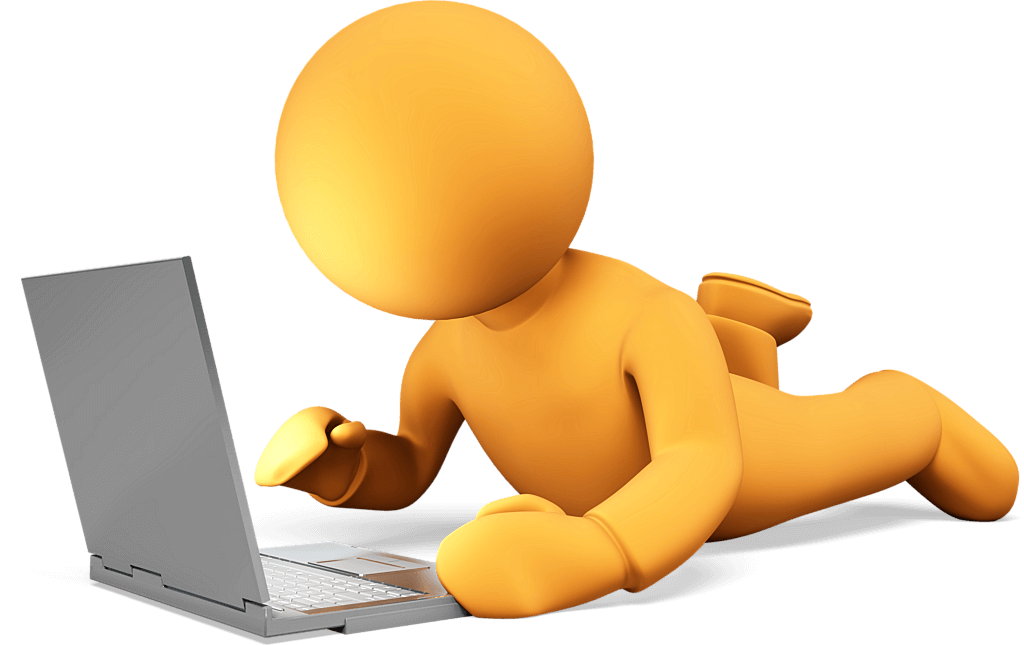 Лапушкина Александра
Владимировна -
 музыкальный руководитель 
МБДОУ«ДС № 395 г. Челябинска»

Образование -
высшее педагогическое

Стаж работы - 1 год
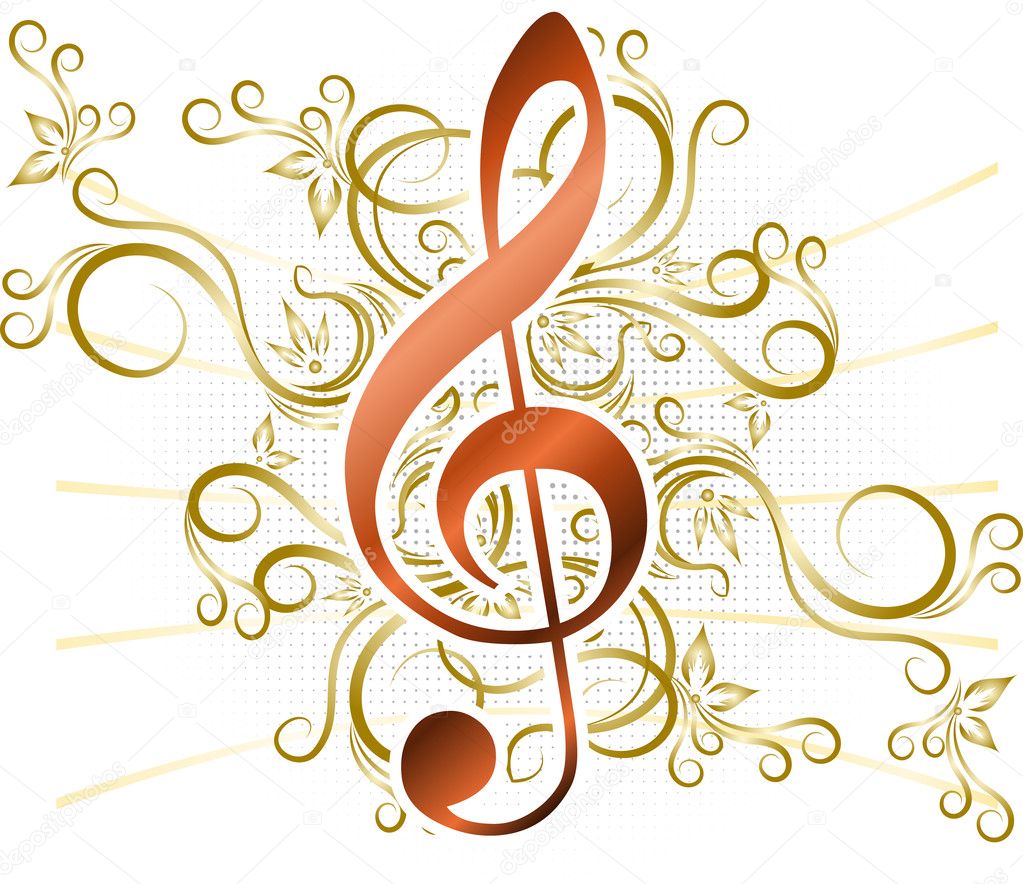 Тема дистанционного обучения:
«Музыкальное развитие дошкольников» (https://vk.com/club194552264) и подготовки дистанционных музыкальных занятий для детей во время самоизоляции.
Дистанционное обучение «Музыкальное развитие дошкольников»
Площадкой для дистанционного обучения была выбрана социальная сеть «ВКонтакте»
(https://vk.com/club194552264)
Дистанционное обучение «Музыкальное развитие дошкольников»
ЦЕЛЬ: предоставить ребенку возможности получить образование на дому по музыкальному развитию, оказать педагогическую поддержку родителям. 
ЗАДАЧИ:
– формирование ценностных ориентаций средствами музыкального искусства; 
– становление эстетического отношения к окружающему миру;
– приобщение к музыкальному искусству;
– развитие музыкальных способностей;
– воспитание интереса к музыкально-художественной деятельности.
Формы дистанционного обучения
Видео - уроки 
https://vk.com/video-194552264_456239028?t=6s
https://vk.com/video-194552264_456239064
Музыкальная гостиная
https://youtu.be/aNMsq2U6jAw;
 https://vk.com/video-194552264_456239052
Включение в образовательный процесс материалы из YouTube
https://vk.com/club194552264?w=wall-194552264_17%2Fall;
https://vk.com/club194552264?w=wall-194552264_32%2Fall)
Формы дистанционного обучения
Цикл познавательных телепередач о музыкальных инструментах
https://vk.com/club194552264?w=wall-194552264_47%2Fall)
(https://vk.com/club194552264?w=wall-194552264_10%2Fall
Клипы на песни
https://vk.com/club194552264?w=wall-194552264_13%2Fall
Формы дистанционного обучения
Примеры музыкальных игр и экспериментов со звуками
(https://vk.com/club194552264?w=wall-194552264_23%2Fall
Необычные ролики
https://vk.com/club194552264?w=wall-194552264_25%2Fall
(https://vk.com/club194552264?w=wall-194552264_35%2Fall
Для родителей
Для вовлечения  в музыкально-педагогический процесс и повышения  их компетентности в вопросах музыкального развития детей,  опубликованы статьи о том, зачем учить ребенке музыке.
https://vk.com/@-194552264-desyat-prichin-uchit-rebenka-muzyke)
(«Песнь здоровья». Автор: Лапушкина А. В., https://vk.com/@-194552264-pesn-zdorovya
(https://vk.com/club194552264?w=wall-194552264_20%2Fall
Положительные результаты работы
Воспитанники  смогли продолжить свое музыкальное обучение во время самоизоляции.
Готовность родителей активно взаимодействовать с педагогами, участвовать в образовательном процессе.
Повышения квалификации педагога. 
Расширяется круг своих подписчиков и повышается их активность.
Трудности дистанционного обучения
Недостаток музыкальных инструментов. 
Незнание видеоредакторов.
Сжатые сроки подготовки видеороликов.
Нехватка времени.
Дистанционное обучение «Музыкальное развитие дошкольников»
Опыт использования дистанционного обучения в нашем МБДОУ безусловно, невелик и требует доработок.
Начатый опыт работы мы будем продолжать и развивать.
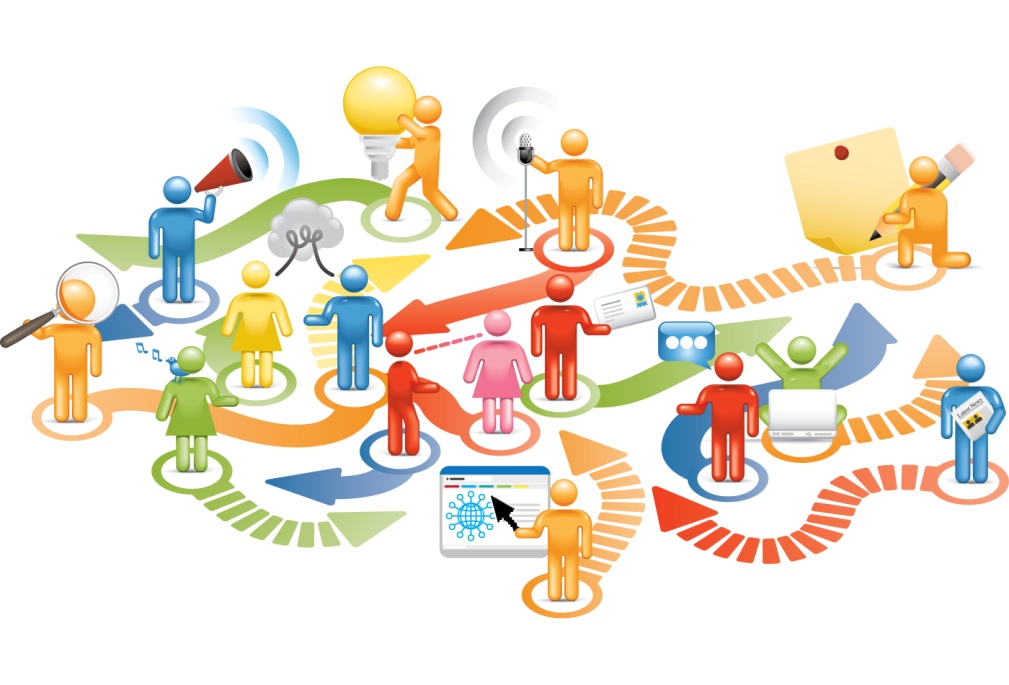 БЛАГОДАРИМ ЗА ВНИМАНИЕ!
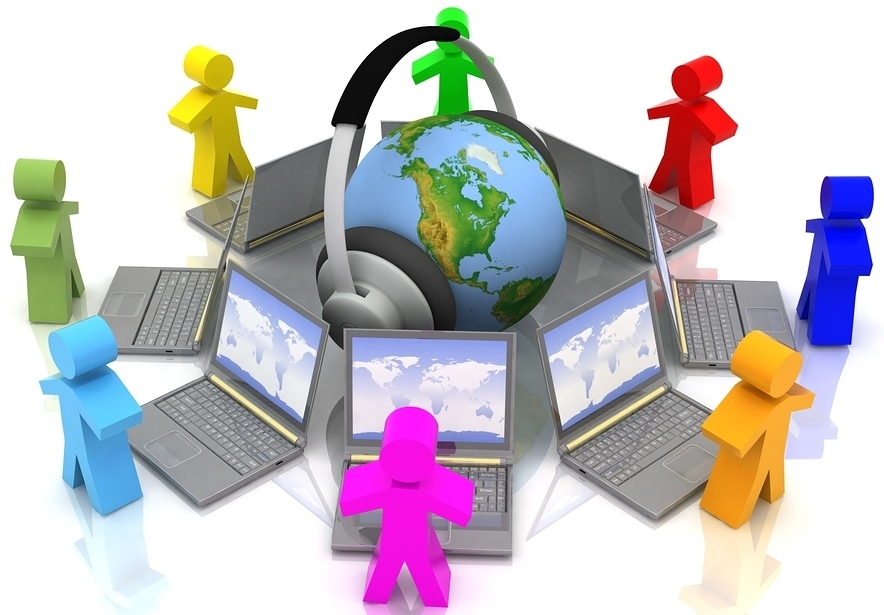 Благодарим за внимание!